Csongor és Tünde vs. Varázsfuvola
Az irónia és az anekdota megtestesítői
Balga
Papagéno
Az ifjú szerelmes
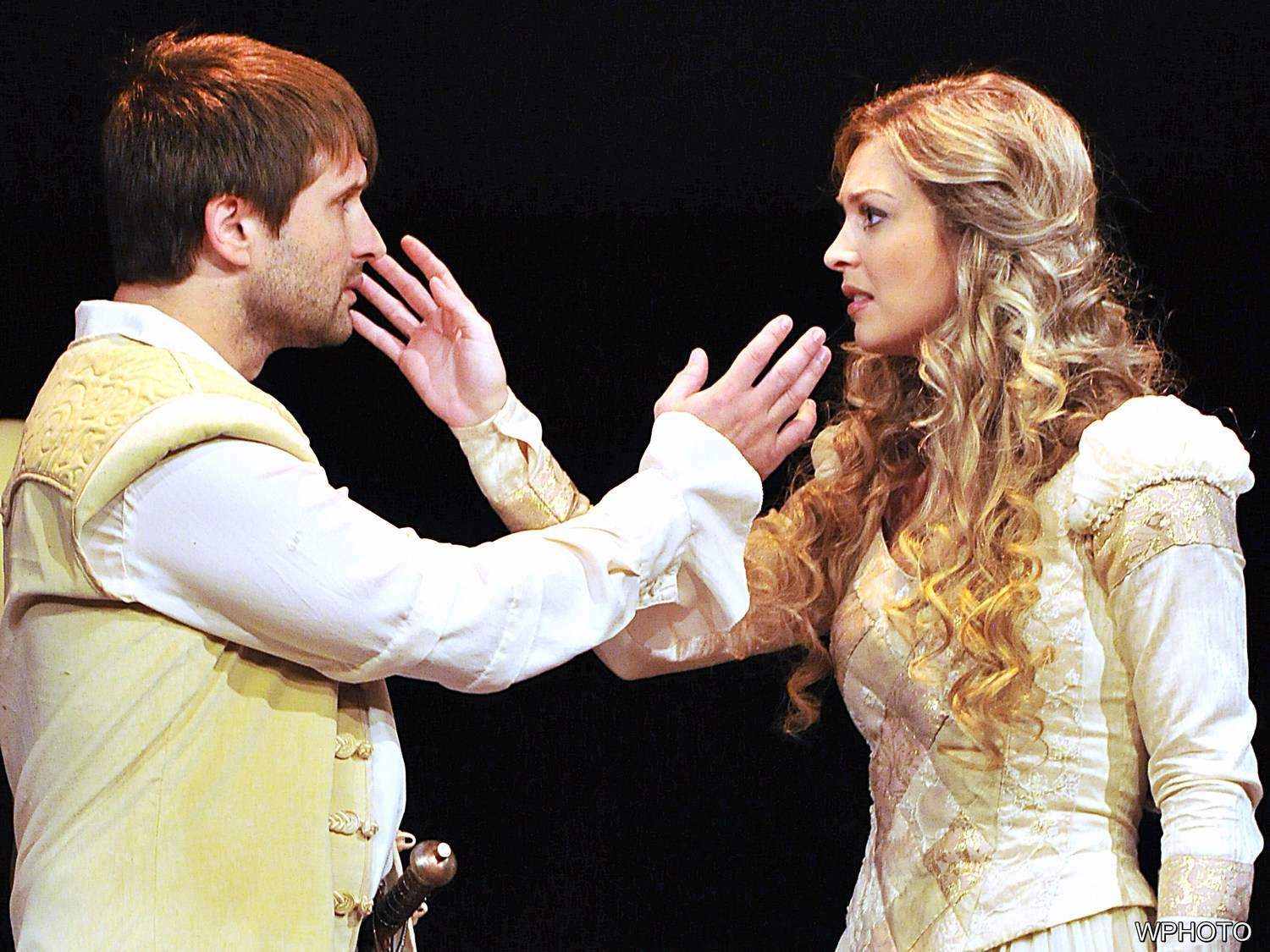 Tamino
Csongor
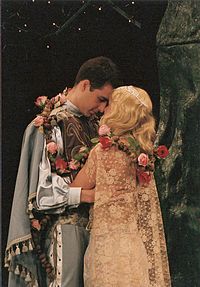 A hőn áhított hölgy
Tünde
Pamina
Éjszaka királynői
Éjkirálynő
Éj
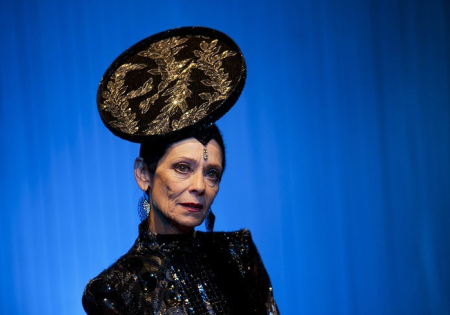 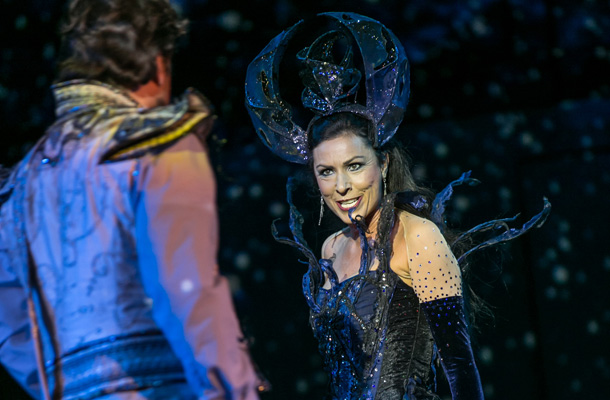 Szerelmük előtt álcázottak
Ilma
Papagéna
A két mű történetvázlata
Köszönjük a figyelmet!
Rezonőrök